Contiguous Bi-clustering (ConBic) on fMRI data- tests and evaluations
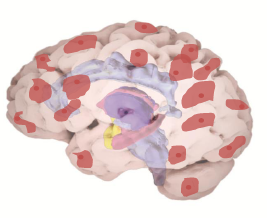 Joint work with Didi Amar
2012
The resting state
In recent years it has become clear that during rest there is ongoing spontaneous changes in brain activity (EEG, fMRI)
Resting state activity is a compulsive user  of brain energy
Work in the last decade has revealed slow correlated activity within functional networks in the resting state (i.e. RSNs)
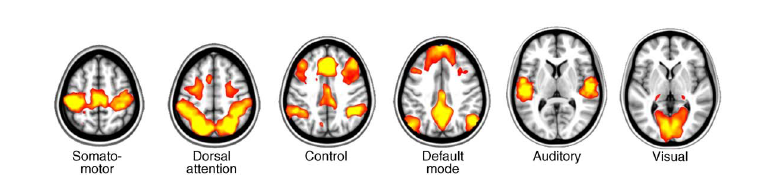 2
Biswal 95\2008,, Raichle 2001, Greicius and Menon 2003, Beckmann 2005, Fox 2007, Vincent 2007, Martuzzi 2010, Buckner 2008
[Speaker Notes: לדבר על כך שיש חיווט פונק' שרואים אותו גם ברסט בלי קשר לתפקוד
דוגמה – רשת סלולרית (אולי תמונה של רשת סלולרית)
רשת הדיפולט – לציין ולהגיד שפועלת בעודף בזמן מנוחה – קשורה לתפישת עצמי, חשיבה ספונטנית]
Characterizing RSNs
Altered  RS functional connectivity (FC) as been shown to be associated with a variety of cognitive impairments as well as psychiatric disorders  Menon 2011, Rabinak et. Al. 2011, Kim et. Al. 2011, Assaf et. Al. 2010, Hawellek  et. Al. 2011
Altered FC has also been shown to be associated with self reported anxiety levels in healthy  subjects Seely et. Al. 2007, Kim et. Al 2011
FC patterns characterization
Hypothesis driven (seed based)
Data driven approach (e.g. ICA, PCA, Clustering, graph measures) – signal to noise issues, interpretation difficulties
[Speaker Notes: Rabinak  - PTSD-Amygdala connectivity
Kim et. Al. – Anxiety-Amygdala connectivity+normal emotions
Assaf – Autism
Hawellek  - Cognitive impairment
Kang – did not give maps]
Temporal changes in FC
Traditionally, most FC studies assumed that FC is temporally stationary (seek FC over all time points)
Recent studies demonstrate time varying properties of FC 
Analysis approaches
Sliding Window
2D ICA (Both space and time)
Variable parameter regression
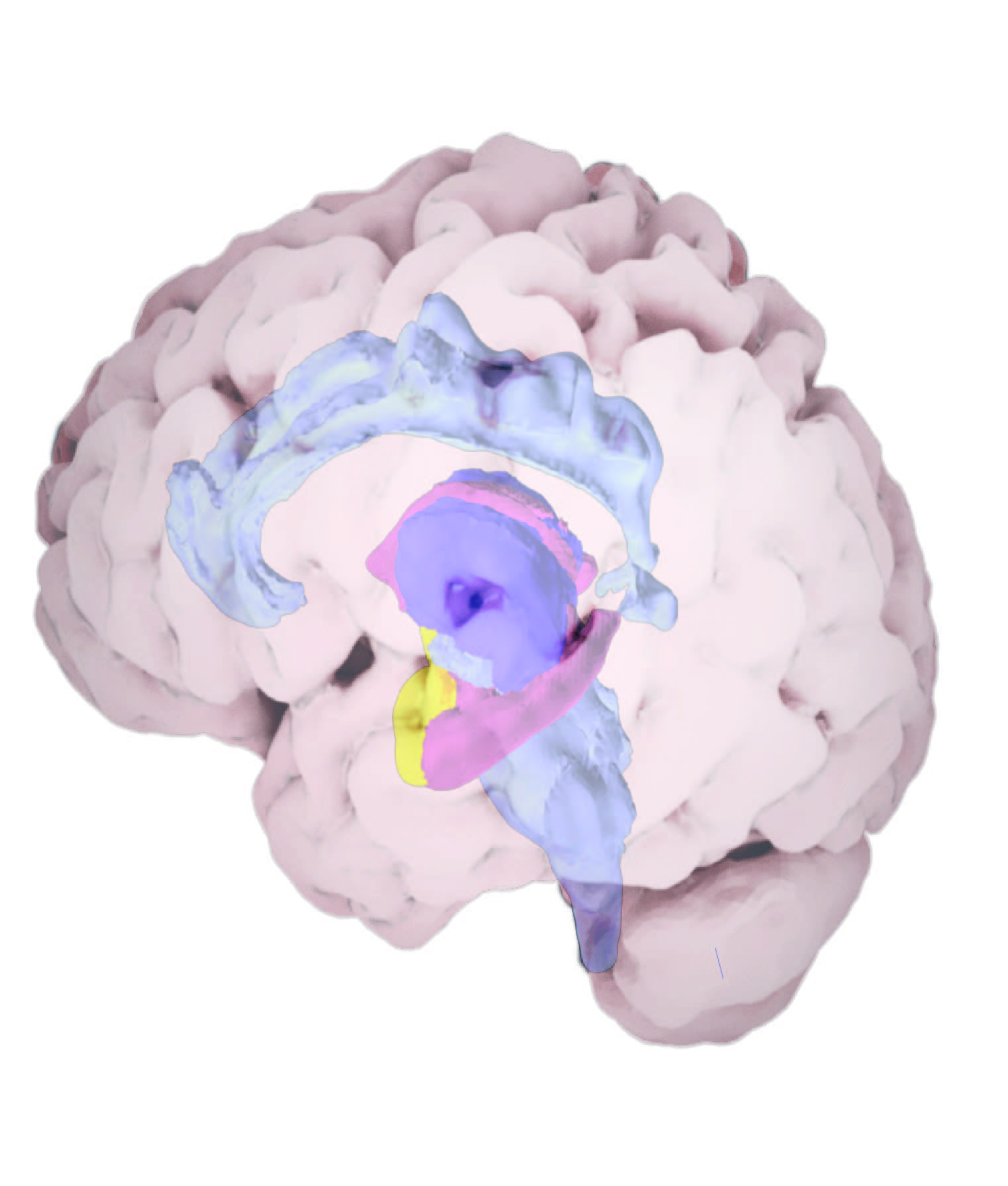 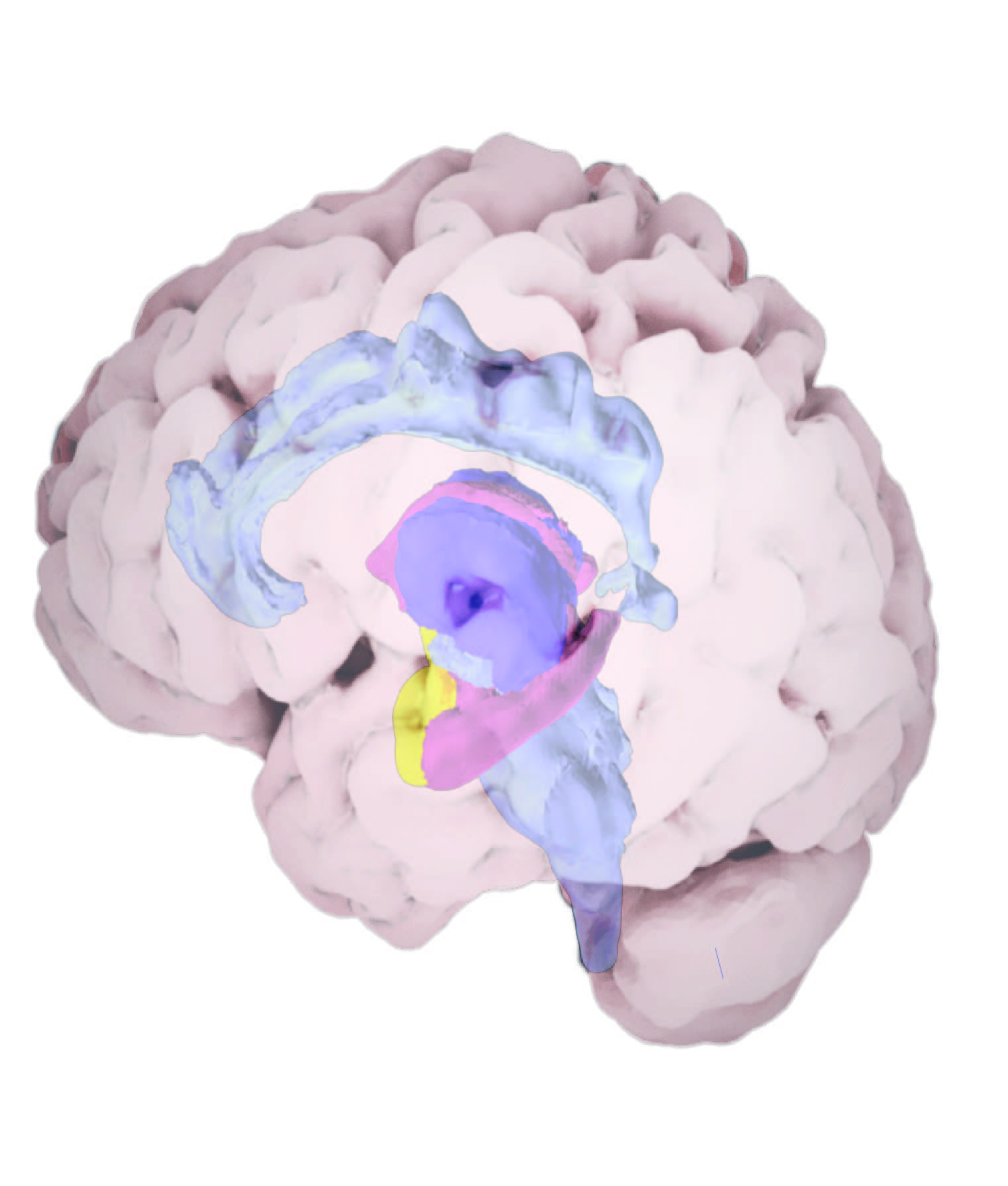 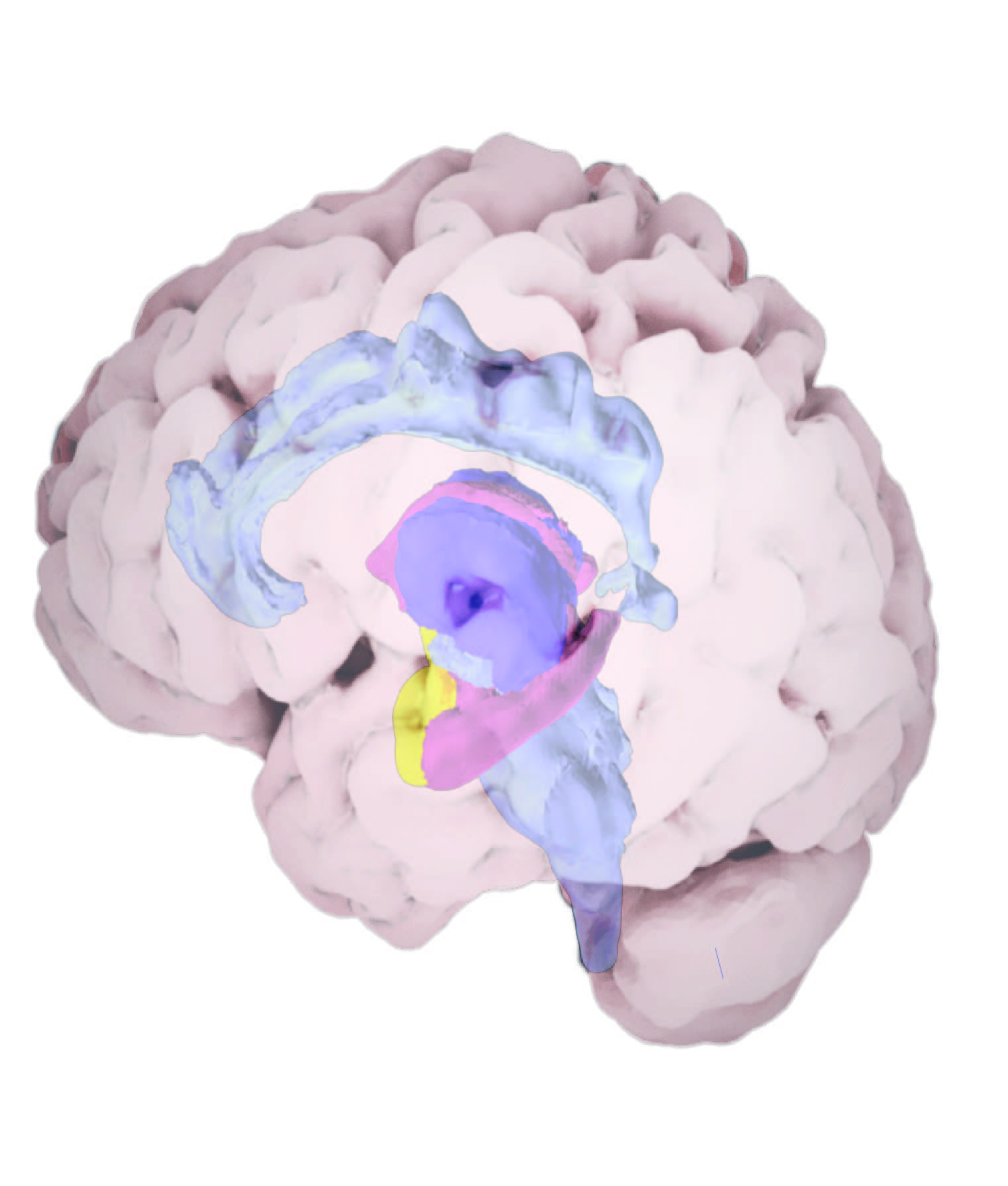 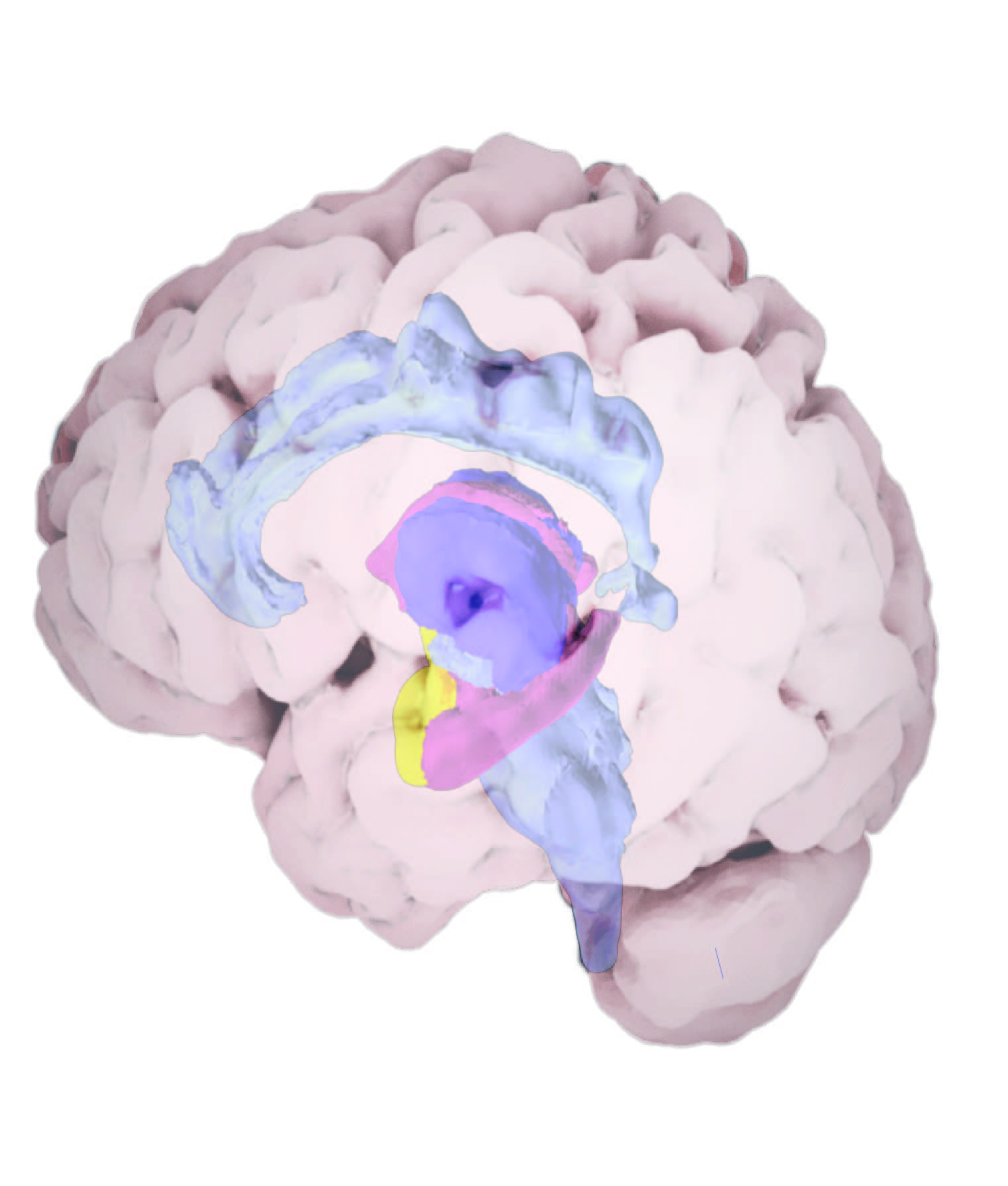 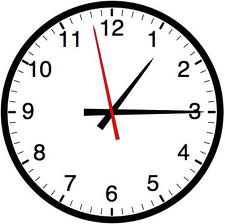 [Speaker Notes: מרבית המחקרים מסתכלים על קישוריות כתכונה קבועה ולא בודקים השתנות בזמן
לאחרונה התפרסמו מספר עבודות אשר מראות שינויי קישוריות בזמן מנוחה אצל אותו פרט (בבני אדם ובבעלי חיים)]
Temporally-independent functional modes (TFMs) Smith et. Al. 2012
2 dimensional group ICA
 Step1:  Spatial ICA – spatial components
 Step 2: Temporal ICA is performed on the time courses extracted for the components detected in step 1
 Step 3: Spatial maps are generated by Regressing the TFM time courses into the original datasets and averaging the resulting maps across all runs/subjects
Each TFM is discussed anatomically
Requires fMRI with 0.8 secs temporal resolution
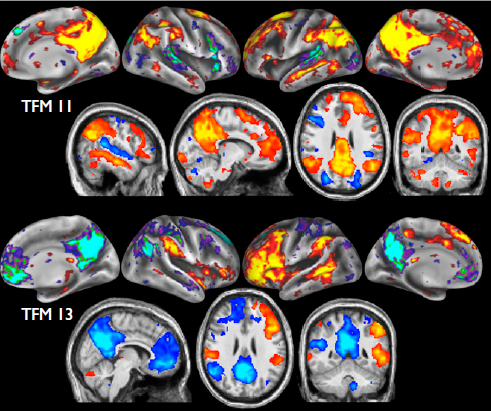 Spatial maps for TFMs 11 (semantic with default mode system) and 13 (language versus default mode system).
[Speaker Notes: Spatial ICA yielded 200 components
58 were manually identified as artifacts
142 remained (relatively compact structure)
Temporal ICA over the 142 time courses yielded 21 components, according to which TFMs were defined.]
Our approach – Contiguous Biclustering (ConBic)
Seed detection in every time window
Find contagious voxel groups with predetermined length of time intervals and high signal similarity.
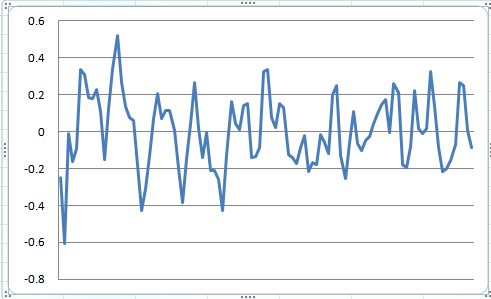 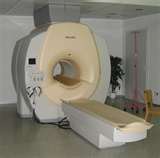 A contiguous bicluster (ConBic) One or more spatially contiguous groups of voxels exhibiting homogenous behavior across one or more sets of consecutive TRs.
Similarity based region clustering
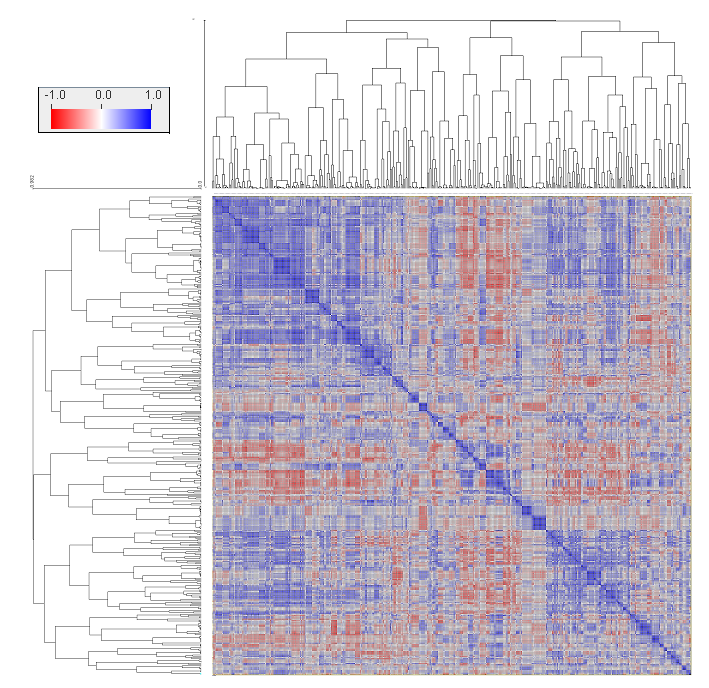 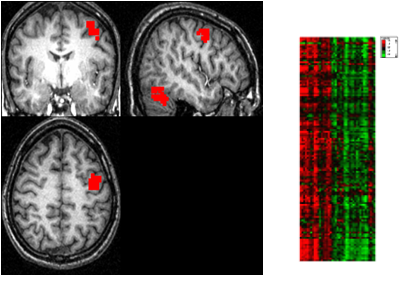 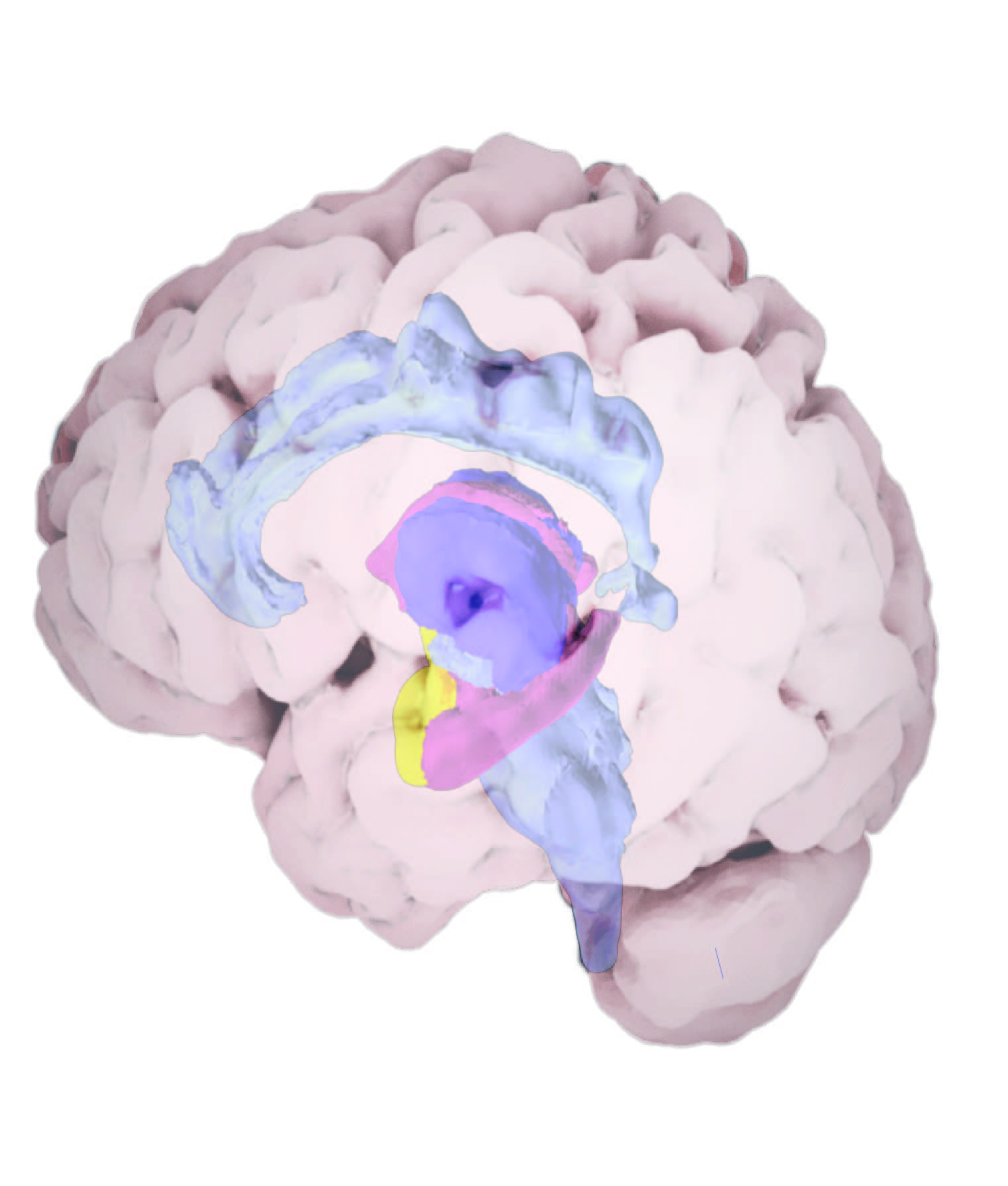 ConBic stage 1 – region detection
Use a sliding time window (predefined length)
For each window select a set of seed voxels
From each voxel grow a homogenous region
    Parameters:
Region growing correlation threshold 
Max allowed region growth radius 
Time window size 
Time window shift
Current Input
fMRI data of ~5 min resting state
 3mm volumes
 Gray matter mask
2 secs time points
Parameters
0.8 region growing correlation threshold
 max region radius = 5 voxels
 Time window size = 20 TRs
Time window shift = 10 TRs
~ 60000 X 150
Seed selection
Requirements
“Interesting” i.e. candidates (variable enough or have at least n peaks in time window)
Well spread (represent the whole gray matter)
Approaches
 Farthest point heuristic: randomly select one candidate voxel, iteratively add the candidate that is farthest from all previously selected seeds
 Grid approach: use a 3D grid to partition the space into cells. Randomly select a predefined number of candidates from each cell
Stage 1 – some results
Stage 1 – some results
Region Sizes Vs. time window
Grid seed selection
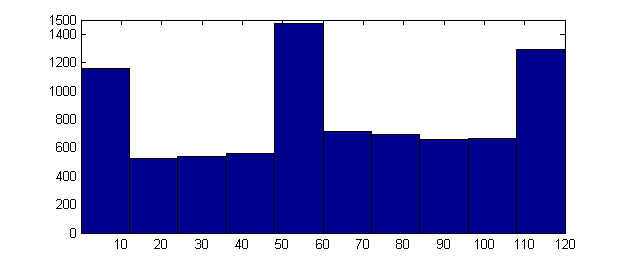 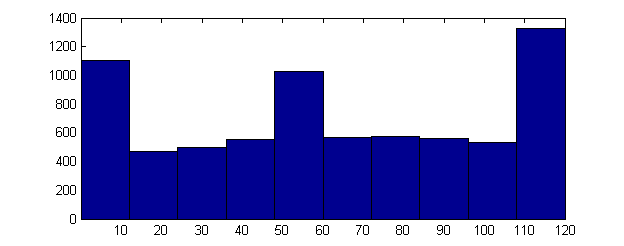 Farthest point seed selection
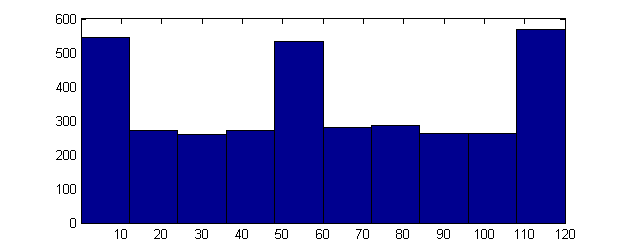 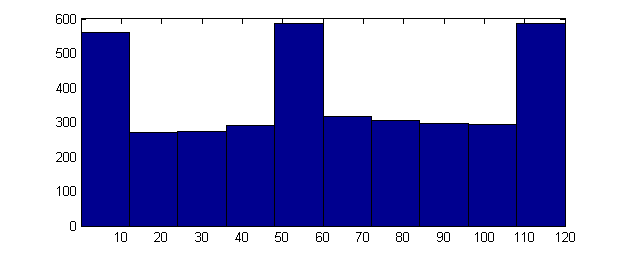 Voxel number distributions
Farthest point seed selection
Number of regions
Grid seed selection
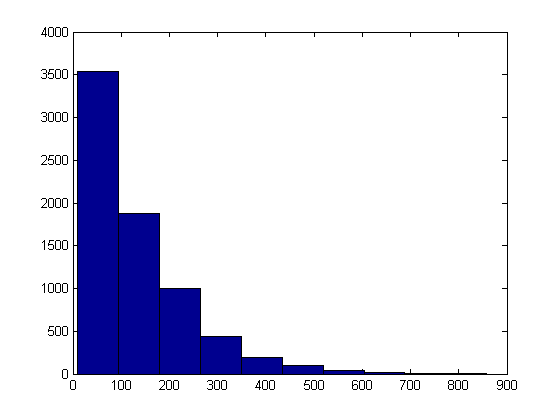 Number of voxels
Number of regions
Number of voxels
Data Box Plot
Stage 2 – merging regions
Assumption1 : if a signal appears in multiple time windows it is less likely to be noise/artifact
Assumption2 : if a signal appears in multiple brain regions (but not whole brain) it is likely to represent inter-regional functional connectivity
Conclusion: we are interested in regions that can be spatially/temporally expanded and would still demonstrate high homogeneity
How can we merge regions? (Didi…)
Bic evaluation
Bic sizes (Voxel&TRs)
Homogeneity
Homogeneity over entire time frame
# Connected components
Anatomic labeling content
Bilateral symmetry
Reproducibility across runs
Reproducibility across subjects
fMRI results
ConBic sizes according to # connected components (grid seed selection)
[Speaker Notes: Single subject 1004]
ConBic sizes according to # merged regions (grid seed selection)
[Speaker Notes: Single subject 1004]
ConBic sizes according to # connected components (FP seed selection)
[Speaker Notes: Single subject 1004]
ConBic sizes according to # merged regions (FP seed selection)
[Speaker Notes: Single subject 1004]
Between run reproducibility
Bi-laterality examples
Data 1001
Bic 1698,44
Size:465 voxels * 20 TRs
Anatomic labeling: Hippocampus_L
Hippocampus_R
ParaHippocampal_L
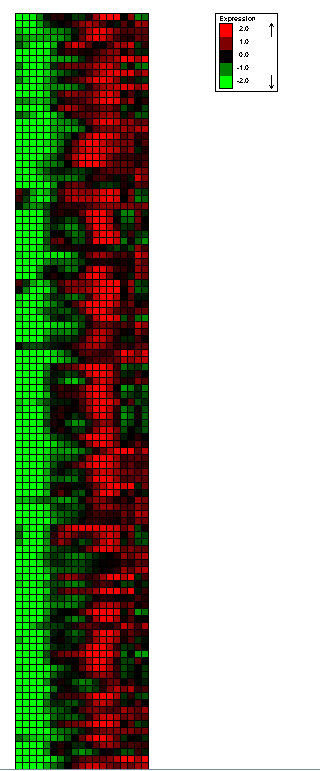 Bi-laterality examples
Data 1004
Bic 1352,1277,2847
323 voxels*40TRs
Anatomic labeling: Frontal_Inf_Tri_L
Frontal_Mid_L
Frontal_Mid_R
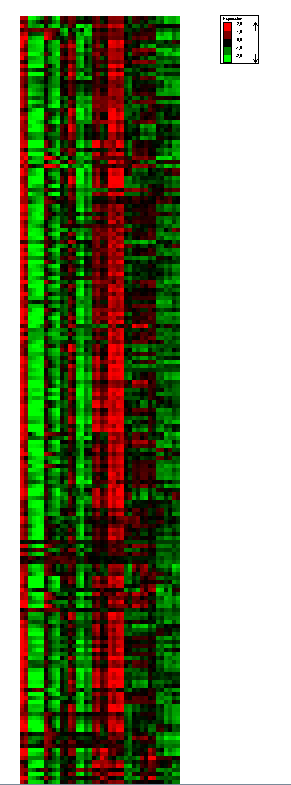 Bi-laterality examples
Data: 1004
Bic: 1052,5938,6840
Size: 558 voxels * 60 TRs
Anatomic labeling:
ORD	Rolandic_Oper_R (11%)
T2G	Temporal_Mid_L (12%)
T1G	Temporal_Sup_L (17%)
T1D	Temporal_Sup_R	(37%)
Two more…
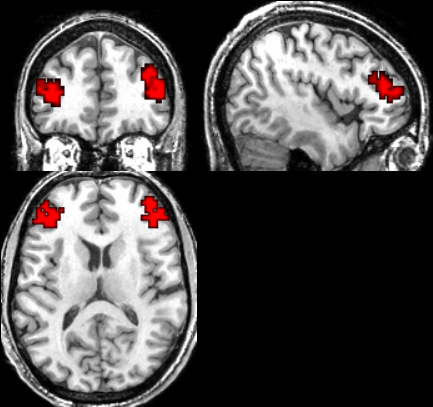 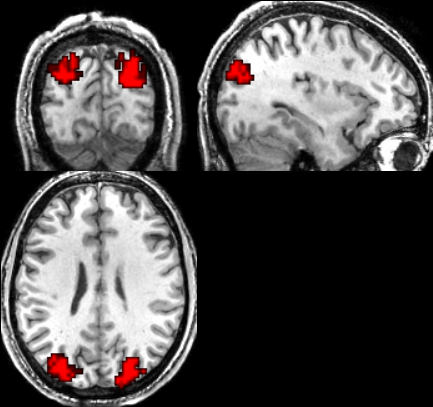 Voxel number distributions
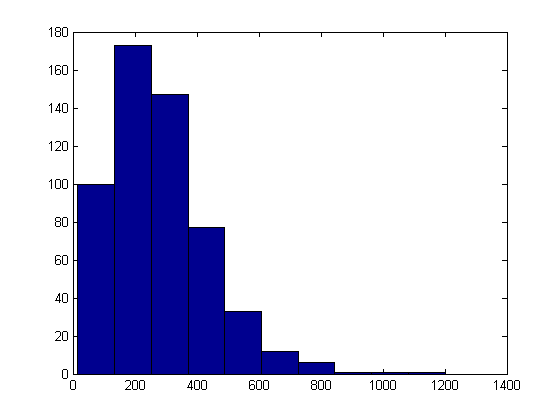 1005 run 1
1005 run 2
1005 run 2
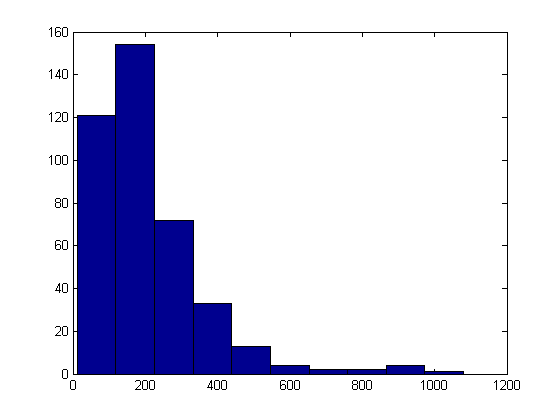 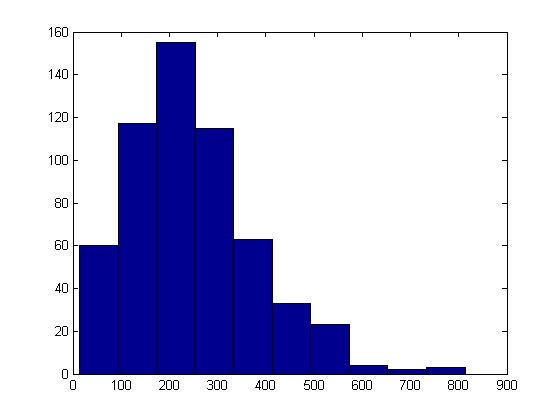 1004 run 1
1001 run 2
TR number distribution
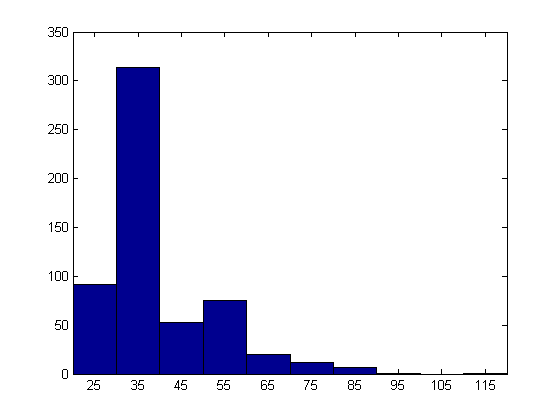 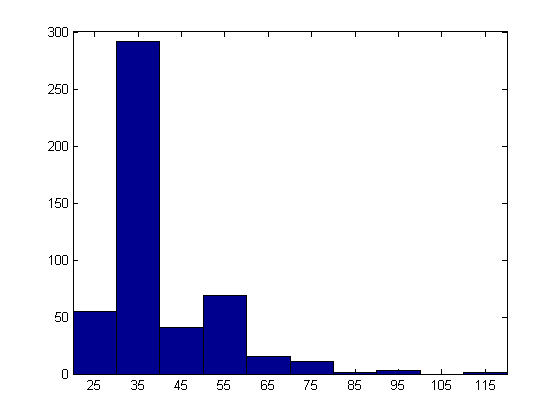 1004 run 1
1004 run 2
1005 run 1
Between run reproducibility